การเลือกใช้กราฟลักษณะต่างๆ
สุรินทร์ทิพ ศักดิ์ภูวดล
คณะ ICT มหาวิททยาลัยพะเยา
Chart/Graph
Basic Charts and Graph
Pie Chart
Line Chart
Bar Chart
Table
Map
คุณสมบัติ Visualization ที่ดี
ใช้ Chart ที่เหมาะสมกับข้อมูล
ง่ายต่อการมองเห็นแล้วทำความเข้าใจได้ทันที
ไม่ยุ่งเหยิงและสับสน
ใช้คำอธิบายที่สั้นและใจความครบถ้วน
ไม่ใช้อักษรเอียงไปมา
แสดงข้อมูลที่ผู้ฟังสามารถรับรู้ด้วยสายตา
กราฟแต่ละชนิดต้องมีเหตุผลในการเรียง ชี้ให้เห็นข้อมูลที่เป็นปัญหา
 เช่น เรียงตามปี 
เรียงจากมากไปน้อย
เรียงจากน้อยไปมาก
Pie Chart (แผนภูมิวงกลม)
แผนภูมิวงกลม (Pie Chart) เหมาะสำหรับการเปรียบเทียบสัดส่วนทั้งหมด เช่น จำนวนสัดส่วนของยอดขายจาก 5 สาขาของร้าน
ไม่เหมาะสำหรับการแสดงข้อมูลที่เปลี่ยนแปลงตามกาลเวลา เช่น ไม่เหมาะกับแสดงยอดขายของหลายๆ ปี โดยมีจำนวนปีย้อนหลังหลายปี
ข้อมูลกลุ่มที่เหมาะสม ไม่ควรมีมากเกินไปจนทำให้สับสน (5-6 กลุ่ม ถือว่าเหมาะสม)
หากเป็นการเปรียบเทียบ % ภาพรวมต้องเท่ากับ 100% (หากเป็นจำนวนเงิน ผู้แสดงข้อมูลควรคำนวณยอดเงิน ออกมาเป็นอัตราส่วน หรือ % ก่อนนำเสนอ)
https://infogram.com/blog/do-this-not-that-pie-charts/
Pie Chart (แผนภูมิวงกลม)
การเปรียบเทียบความเหมาะสม
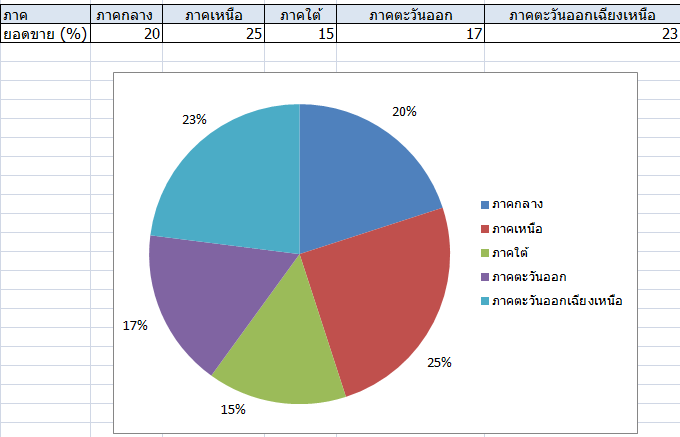 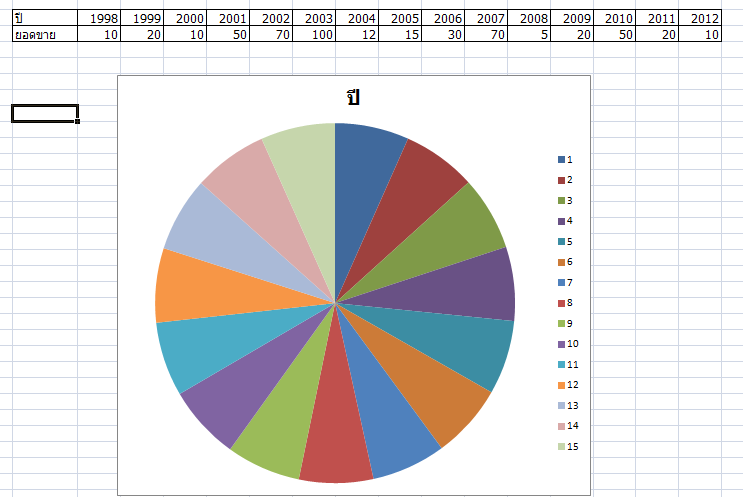 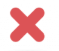 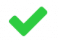 จำนวนกลุ่มเหมาะสม ข้อมูลรวมแสดง 100%
มีข้อมูลมากเกินไป สีที่ทับซ้อนกัน
Pie Chart (แผนภูมิวงกลม)
ตัวอย่างที่เหมาะสมกับการใช้รายงานประชากร
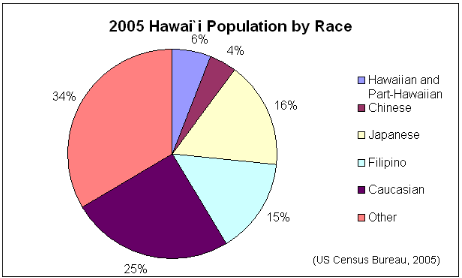 รวมทั้งหมด 100 %
https://en.wikipedia.org/wiki/File:HawaiiPopByRace2005.png
Power BI
คุณสมบัติ :
Drill Down : (เจาะลึก) เป็นกระบวนการเปลี่ยนแปลงระดับความละเอียดของการพิจารณาข้อมูล จากข้อมูลสรุป จนมาเป็นข้อมูลในส่วนรายละเอียด
Drill up : (รวมข้อมูล) เป็นกระบวนการเปลี่ยนแปลงระดับความละเอียดของการพิจารณาข้อมูล จากส่วนของรายละเอียดมาก จนมาเป็นข้อมูลสรุป
Line graph (กราฟเส้น)
กราฟเส้นใช้สำหรับติดตามการเปลี่ยนแปลง  หรือแสดงข้อมูลที่มีการเปลี่ยนแปลงตามเวลา
ต้องการแสดงข้อมูลเพื่อให้เห็นแนวโน้ม
เมื่อมีการเปลี่ยนแปลงเล็กน้อย กราฟเส้นจะดีกว่าการใช้กราฟแท่ง และกราฟเส้นจะเห็นความต่อเนื่อง
กราฟเส้นยังสามารถใช้เพื่อเปรียบเทียบการเปลี่ยนแปลงในช่วงเวลาเดียวกันสำหรับกลุ่ม มากกว่าหนึ่งกลุ่ม
เหมาะสมกับข้อมูลที่มีความต่อเนื่อง เช่น  การเปลี่ยนแปลงของค่าใดๆ ตามเดือน ตามปี ต่างๆ
https://nces.ed.gov/nceskids/help/user_guide/graph/whentouse.asp
Line graph (กราฟเส้น)
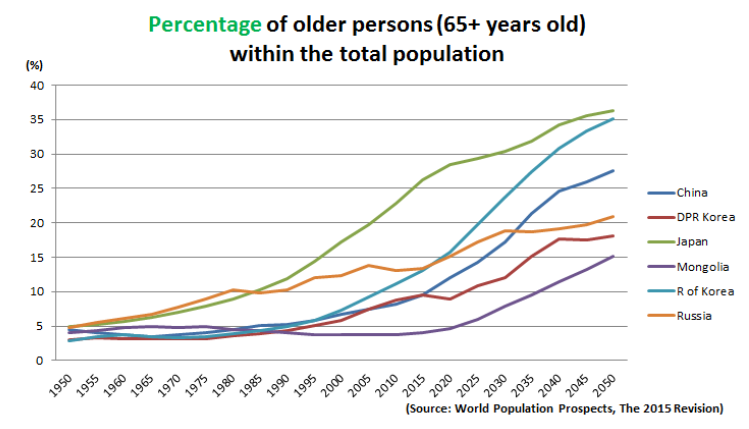 https://www.unescap.org/ageing-asia/countries
Lines graph
Line graph ใช้กับข้อมูลที่มีความต่อเนื่องเท่านั้น
ข้อมูลที่มีความต่อเนื่อง เช่น ข้อมูลค่าต่างๆ รายวัน, รายเดือน, รายปี
เช่น สรุปรายได้จากการขายสินค้ารายเดือน ตั้งแต่เดือน 01/2564 ถึง 12/2564
       จำนวนนักเรียนของโรงเรียน ประจำปี 2540 ถึง 2565
ยอดขายสินค้า 1 ปี หน่วย: ล้านบาท
ข้อพึงระวัง : ช่วงเวลาต้องเท่ากัน Jan, Feb, Mar…
หรือ 2010, 2011, 2012, 2013,2014,…
Line graph (กราฟเส้น)
ตัวอย่างการเลือกกราฟแสดงข้อมูลที่ไม่เหมาะสม
กราฟแสดงรายได้จากการขายอุปกรณ์แยกตามประเภทลูกค้าประจำปี 2018 (หน่วย:บาท)
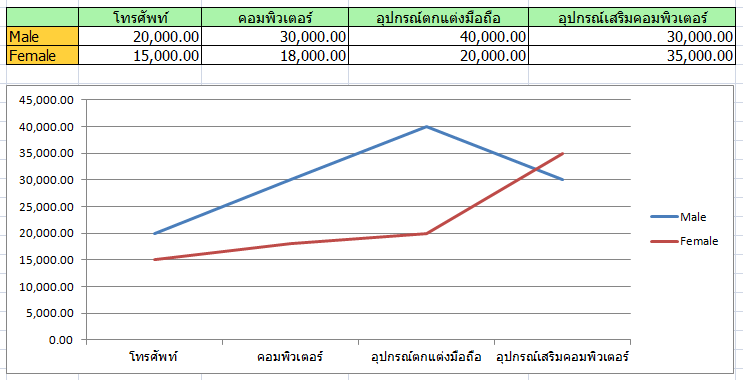 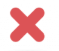 ข้อมูลไม่มีความต่อเนื่อง และไม่มีการแสดงแนวโน้ม แต่เป็นข้อมูลที่มีการแยกประเภทของอุปกรณ์ ดังนั้นไม่เหมาะที่จะใช้กราฟเส้นนำเสนอข้อมูล
Bar graph (กราฟแท่ง)
กราฟแสดงรายได้จากการขายอุปกรณ์แยกตามประเภทลูกค้าประจำปี 2018 (หน่วย:บาท)
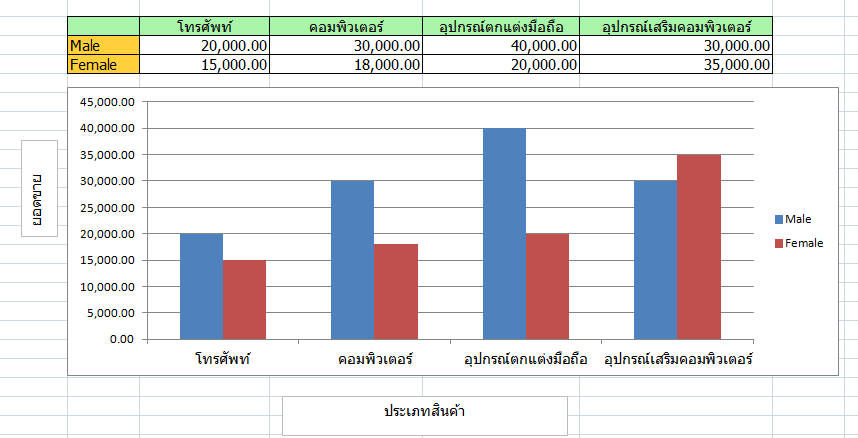 Bar graph (กราฟแท่ง)
กราฟแท่ง : ใช้สำหรับเปรียบเทียบสิ่งต่าง ๆ ระหว่างกลุ่มต่าง ๆ 
กราฟแท่ง : ใช้สำหรับแสดงการติดตามการเปลี่ยนแปลงที่เกิดขึ้นตลอดเวลา
     ปกติเราสามารถแสดงการเปลี่ยนแปลงตามเวลาโดยใช้ กราฟเส้น อย่างไรก็ตามเราสามารถนำเสนอข้อมูลลักษณะดังกล่าวโดยใช้กราฟแท่งได้เช่นเดียวกัน เมื่อข้อมูลนั้นมีการเปลี่ยนแปลงมากขึ้น
กราฟแท่ง : เป็นกราฟที่ใช้นำเสนอข้อมูลที่ดี และง่ายต่อการมอง
กราฟแท่ง : ในกรณีที่แสดงเฉพาะค่า + กราฟ จะต้องเริ่มที่ 0
Bar graph (กราฟแท่ง)
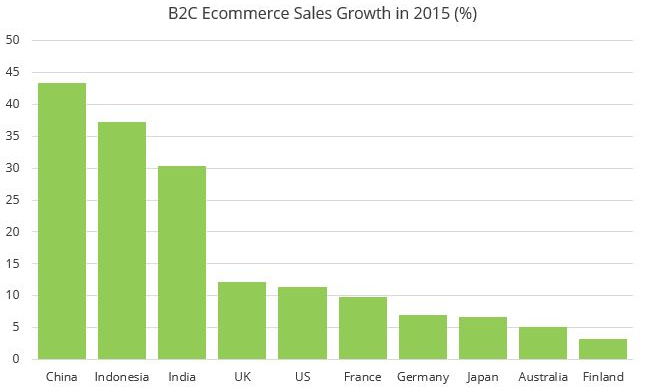 ข้อมูลมีแต่ค่า + กราฟเริ่มที่ 0
https://www.demoup.com/blog/six-new-ecommerce-trends-shaping-the-future-online-retail/
Bar graph (กราฟแท่ง)
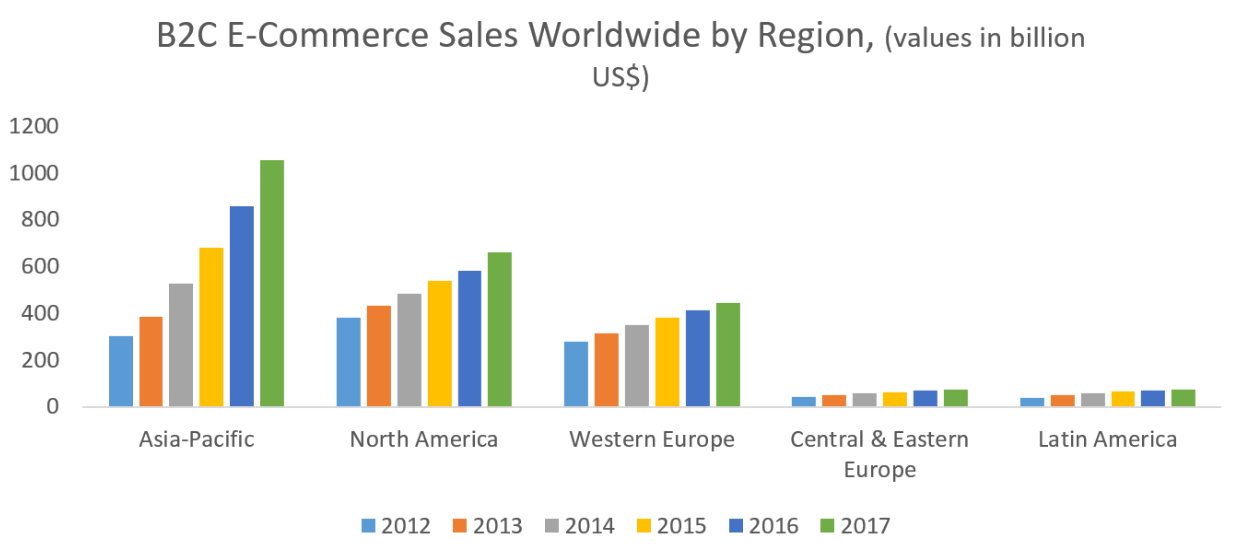 https://carabaoblog.s3.amazonaws.com/tmp/2016-07-08/1467957478319-ECommerce%20Sales.png
Bar graph (กราฟแท่งสามารถแสดงแนวโน้มได้)
สามารถใช้แสดงข้อมูลที่ต่อเนื่องแทน line graph ได้
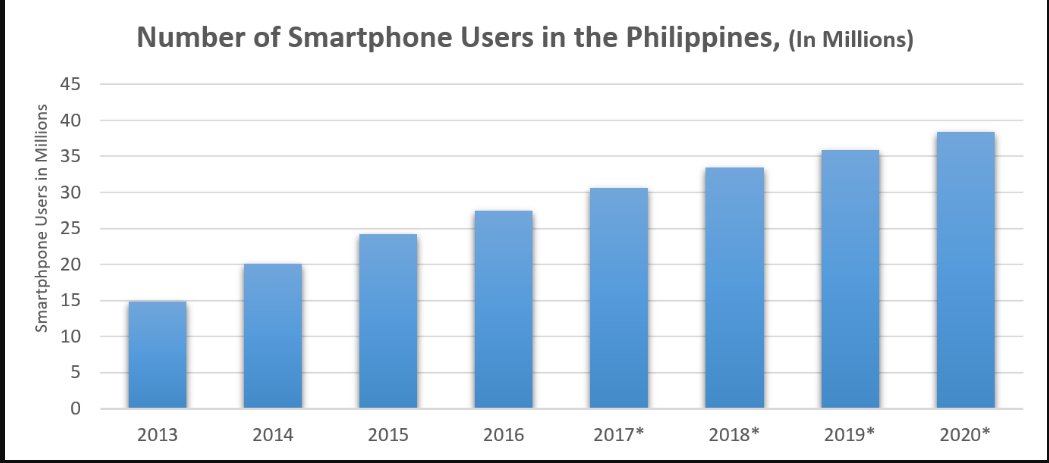 https://blog.firstcircle.ph/philippine-e-commerce-to-reach-200bn-by-2020
https://www.mintpressnews.com/global-study-world-ready-aging-population/169900/
รายงานผลตอบแทนสำหรับสินทรัพย์ 6 ประเภท
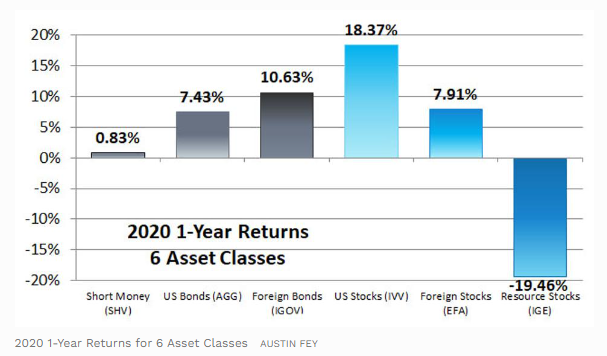 https://www.forbes.com/sites/davidmarotta/2021/02/02/2020-in-review/?sh=23668e5d2310
Horizontal Bar Chart (แผนภูมิแท่งแนวนอน)
เหมาะกับเปรียบเทียบข้อมูล ในการนำเสนอมักเรียงลำดับ มากไปน้อย หรือ น้อยไปมาก เช่น ข้อมูล 10 อันดับแรก หรือ 5 อันดับแรก เพื่อให้ดูง่าย และทำความเข้าใจข้อมูลได้รวดเร็ว

เหมาะกับกรณีชื่อชุดข้อมูลยาว
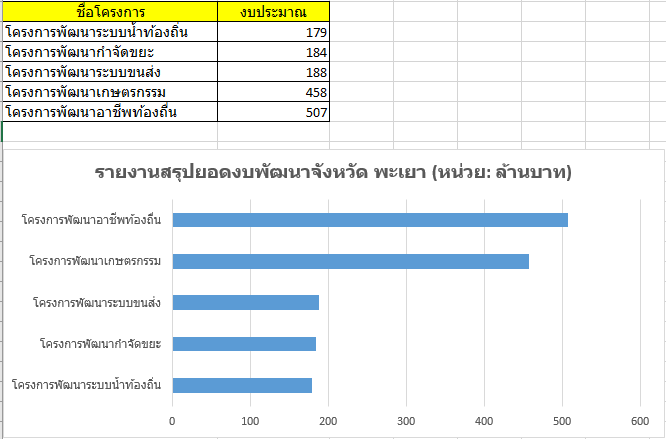 Label ยาว
A stacked Column Chart VS A column chart
A stacked Column Chart เปรียบเทียบกับ A column chart
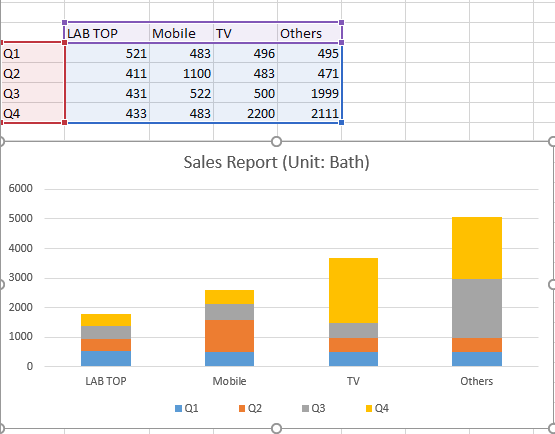 รูปนี้สามารถนำเสนอได้ แต่ ไม่ช่วยให้เราทราบได้ง่ายๆ ว่าส่วนแบ่งของสินค้าที่แตกต่างกันในยอดขายรวมคืออะไร
ดีกว่า ดูง่ายกว่า
เปรียบเทียบในแต่ละ Product ในช่วงเวลาต่างๆ 
ทำให้เกิด Story เช่น พบว่า Mobile ขายดีใน Q2
และข้อดีอีกข้อคือ เห็นว่ากลุ่ม  TV กับ Others ขายเยอะมาก แบบชัดเจนกว่า
Map (แผนที่)
การแสดงข้อมูลในแผนที่
ตัวอย่าง การนำเสนอข้อมูลการขายในพื้นที่ต่างๆ
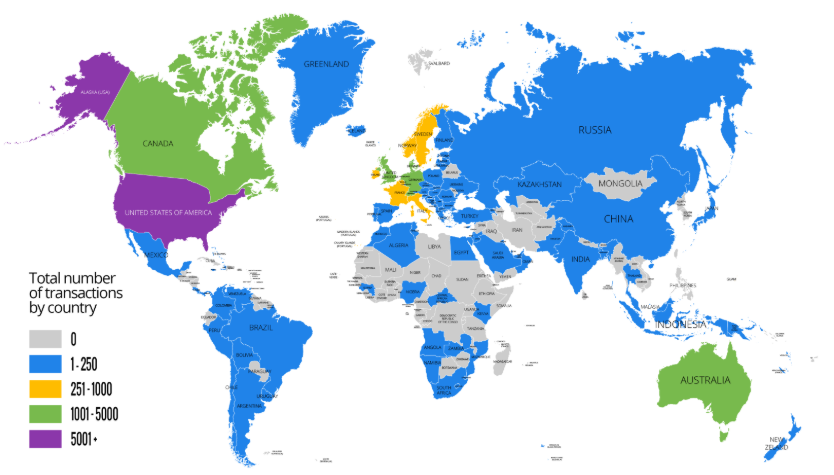 https://blog.devolutions.net/2016/01/devolutions-user-world-map
Map (แผนที่)
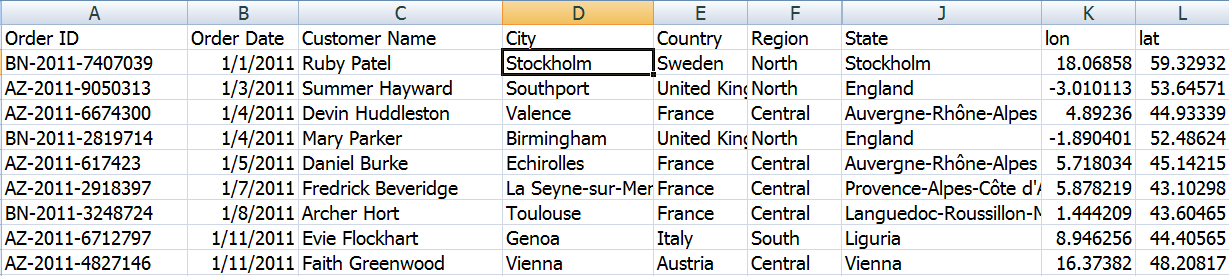 ทำไม 3D-Pie chart เป็น Visual ที่ควรเลี่ยงใช้งาน
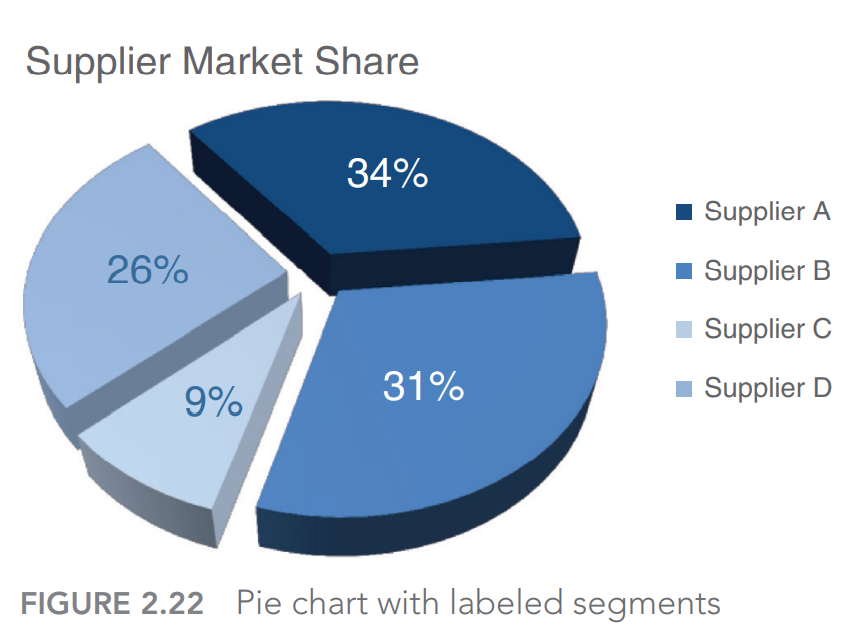 ในความเป็นจริง Supplier A (34%) มีสัดส่วนที่มากกว่า B แต่ภาพที่เห็นนั้น Supplier B (31%) Chart มีขนาดใหญ่กว่า A 
ดังนั้น ถ้าสัดส่วนไม่ต่างกันมาก 3D Pie chart แบบนี้สามารถทำให้เกิดความผิดพลาดในการมองเห็นได้
Table (ตาราง)
Tables are great for just that—communicating to a mixed audience whose members will each look for their particular row of interest. If you need to communicate multiple different units of measure, this is also typically easier with a table than a graph.
ข้อดี คือ ตาราง (Table) สามารถแสดงข้อมูลได้หลายชุด ทั้งมิติและค่าต่างๆ
แต่ในกรณีที่ ใช้ Table ในการนำเสนอแบบ Live presentation บางครั้งการใช้ Table อาจไม่ใช่วิธีที่ดี  เพราะ ข้อมูลในตารางอาจมีหลายประเด็น ดังนั้นในการนำเสนอแบบ Live presentation นั้นเราอาจจะดึงข้อมูลที่สำคัญและน่าสนใจขึ้นมาแสดง

หมายเหตุ : Measure ในการแสดงค่านั้นจะหมายถึง ตัวเลข จำนวน ต่างๆที่ต้องการรายงาน
Table (ตาราง)
การแสดงข้อมูลใน Table คือ
1. เราต้องการออกแบบให้เส้นตาราง จางหายไปเป็นพื้นหลัง ปล่อยให้ข้อมูลอยู่ตรงกลางของการนำเสนอ 
2. อย่าใช้ขอบหนาหรือแรเงา นั้นแสดงเด่นกว่า ข้อมูล หากจะใช้เส้นขอบให้ใช้เส้นขอบสีอ่อนหรือพื้นที่สีขาว
3. ตัวหนังสือ อยู่ตรงกลาง หรือชิดซ้าย ตัวเลขควรจะชิดขวา
4. มีเส้น หรือเส้นขอบเท่าที่จำเป็น
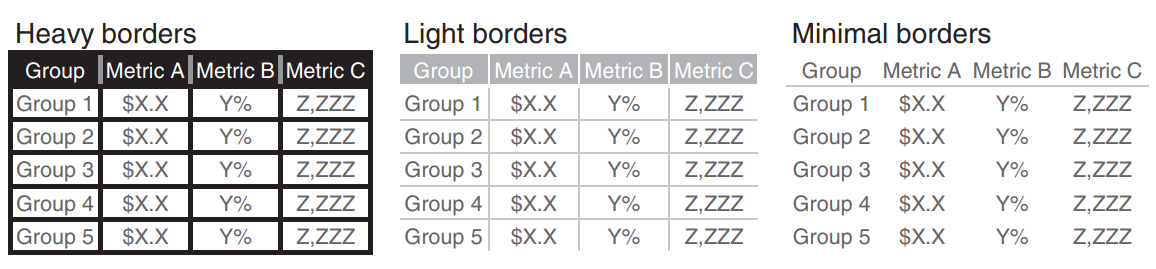 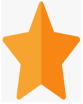 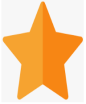 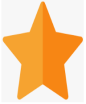 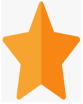 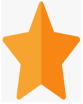 References
https://eagereyes.org/pie-charts
https://infogram.com/blog/do-this-not-that-pie-charts/
https://www.thoughtco.com/presenting-data-in-graphic-form-3026708